МОУ «СОШ № 14 города Пугачёва имени П.А. Столыпина»
Механическая
работа
Учитель физики Кушкарёва Е.Г.
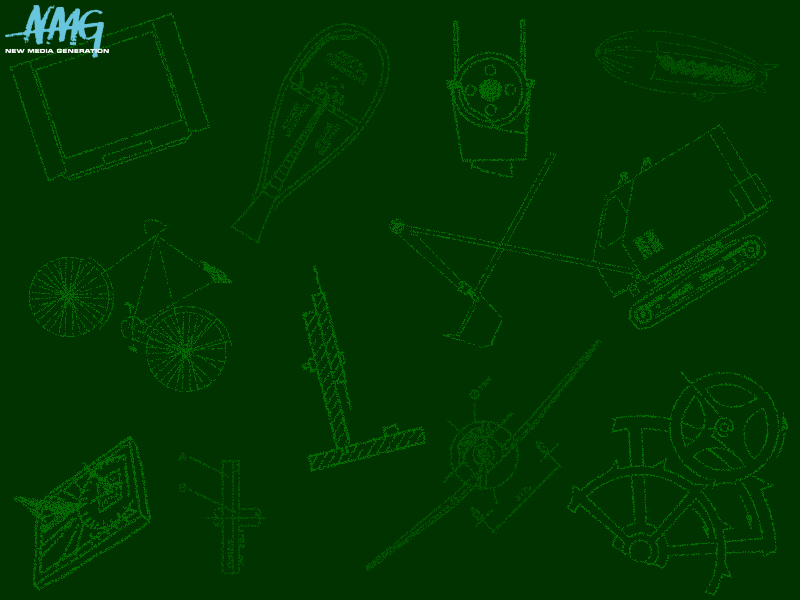 В обыденной жизни
 словом "работа" мы называем 
всякое действие человека или устройства. 

Например, мы говорим: 
работает плотник, 
работает холодильник, 
работает компьютер.

 В физике же термин «работа»
 имеет иной смысл –
 более определенный.
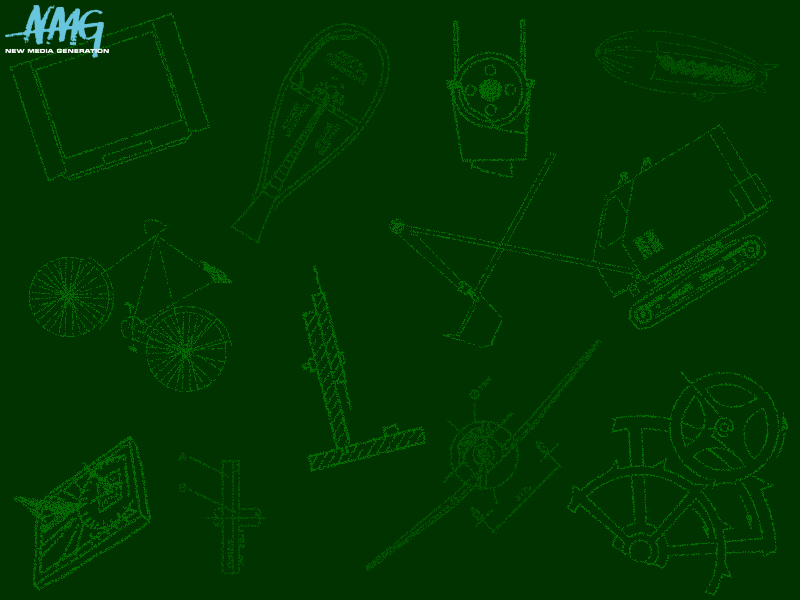 Перемещение  тела под  действием  силы
Действие силы на тело может приводить к перемещению тела.
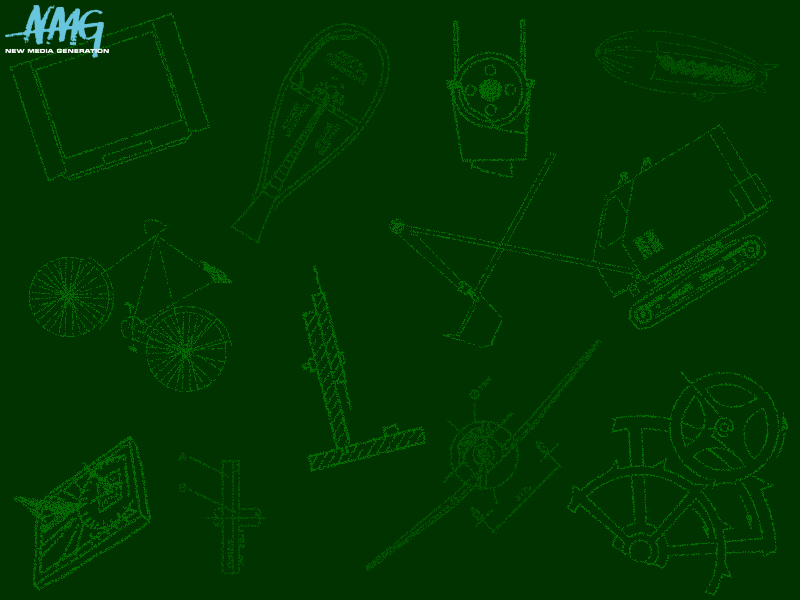 Действие силы на тело
 приводит к перемещению тела.
Если под действием силы тело перемещается, 
то такая сила совершает работу.
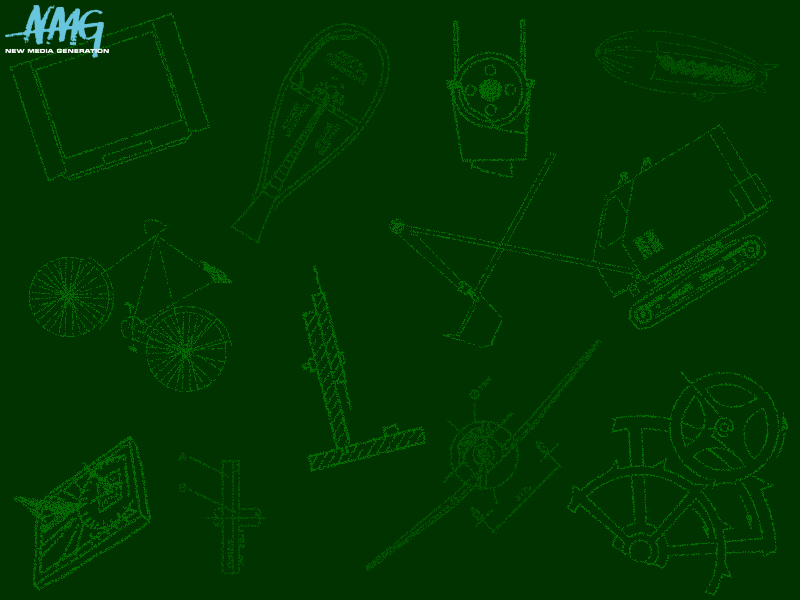 Работой силы над телом
 или механической работой в физике называют величину, 
равную произведению силы на путь, пройденный телом 
вдоль направления этой силы.
Обозначается буквой
 «А»
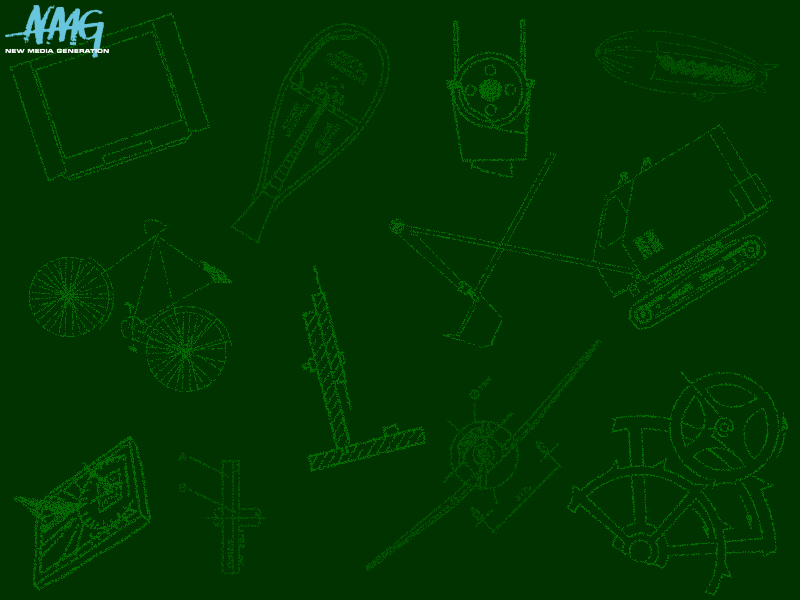 Механическая работа
F – сила,  действующая 
       на тело, Н
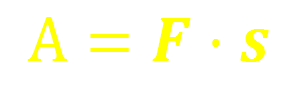 s – перемещение тела под 
действием этой силы, м
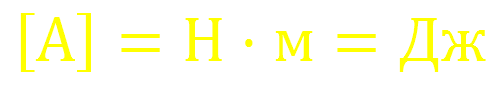 А – механическая работа, Дж
Работа, совершаемая силой, равна произведению этой силы на перемещение, 
вызываемое этой силой.
Работа - скалярная величина.
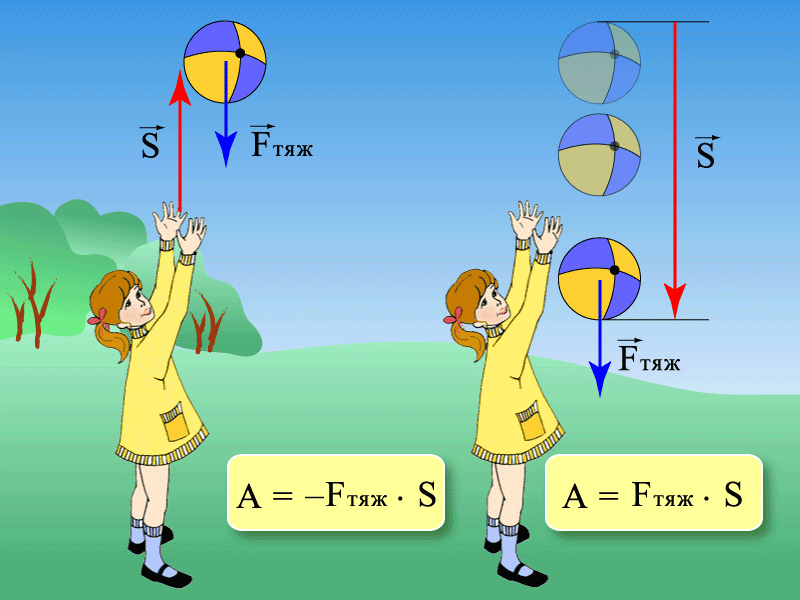 А < 0
А > 0
Работа силы
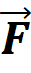 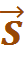 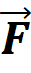 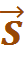 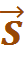 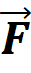 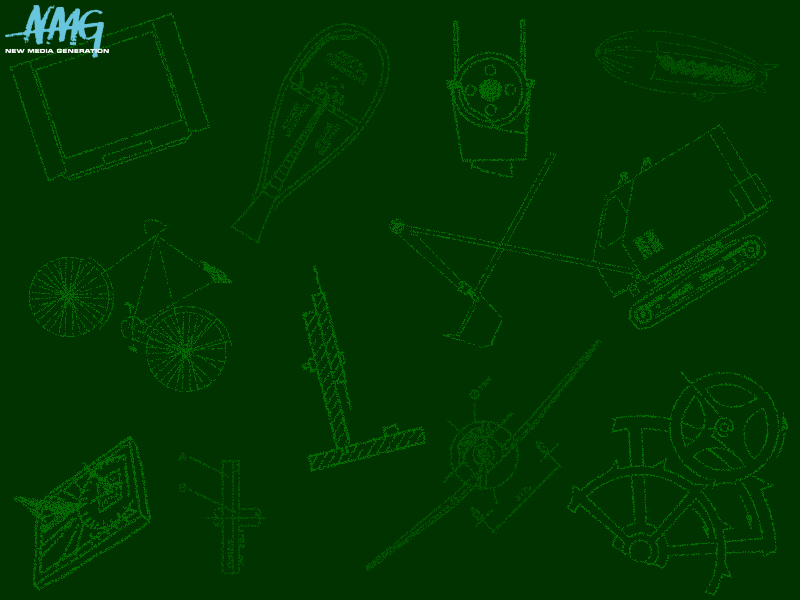 Кто совершает работу: лошадь или мужичок?
s
А знаете ли вы, что ...
... сердце человека, перекачивая кровь, 
за одно сокращение совершает 
около 1 Дж работы. 

Этой работы будет достаточно 
для подъема гири массой 10 кг на высоту 1 см.
Какое тело совершает механическую работу?
А.	Луна, двигаясь по орбите вокруг Земли
 
Б.	Гиря, висящая на шнуре 

В.	Пассажир, едущий в автобусе 

Г.	Муха, летающая по комнате 

Д.	Магнитофон, перематывая кассету
Пример решения задачи: 


Вычислите работу, совершаемую при подъёме гранитной плиты объёмом 0,5 м3 на высоту 20 м. Плотность гранита 2500 кг/м3
Дано:

V = 0,5 м3,

h = 20 м,

ρ  = 2 500 кг/м3.

А = ?
Решение:
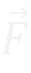 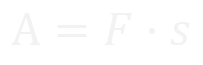 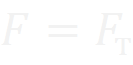 Подъёмную силу вычислим по формуле:
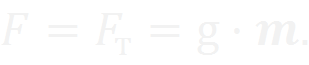 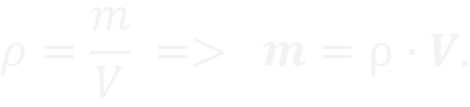 Масса плиты:
Вычисления:
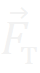 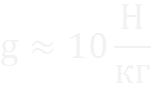 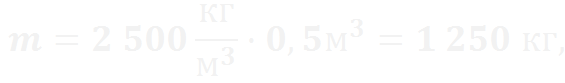 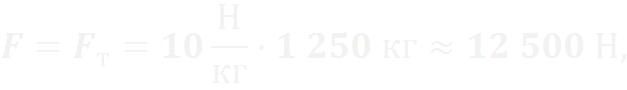 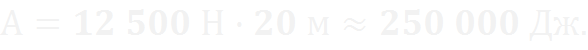 Ответ: А ≈ 250 000 джоулей.
Домашнее задание: